Counselling and Accessibility Services
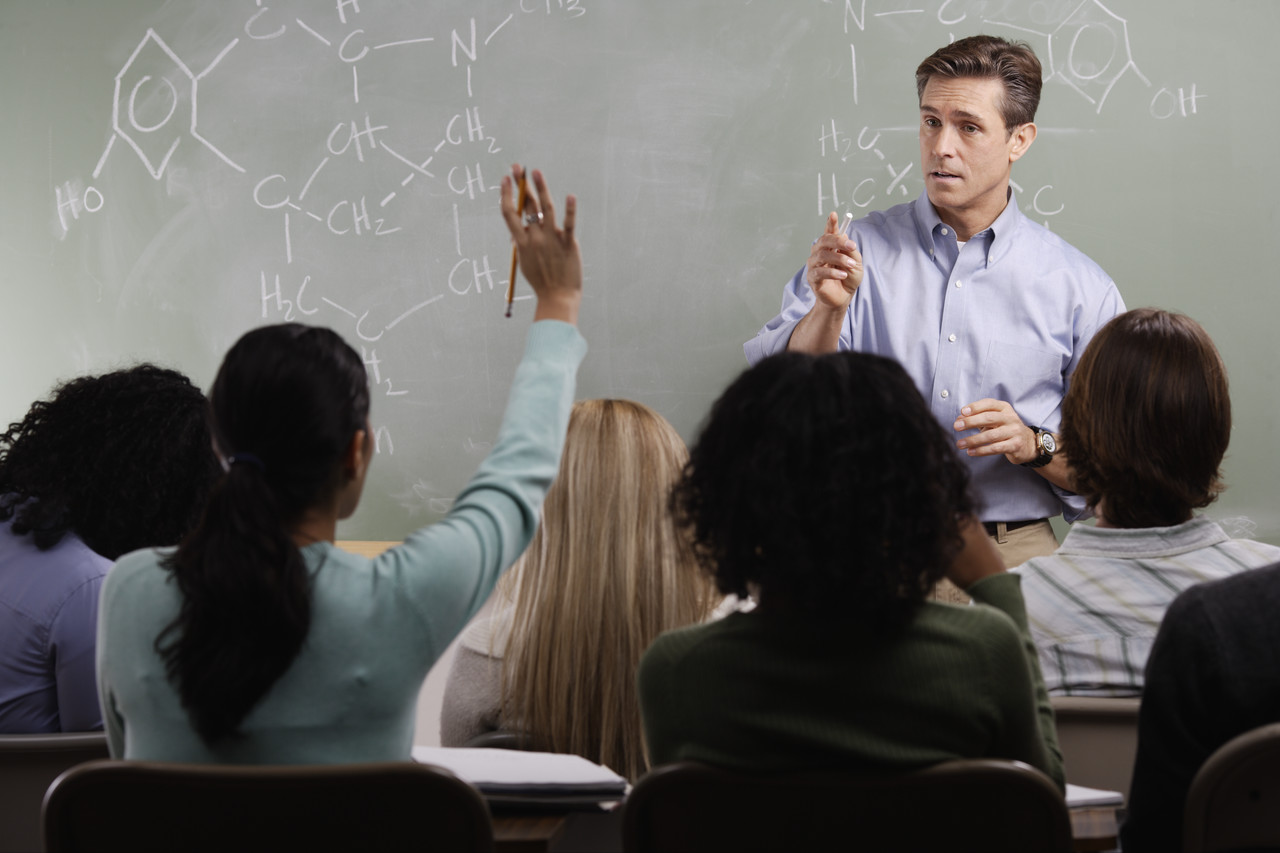 Transition to Post Secondary Studies
Accessibility Services
Some Fanshawe Stats
17,000 full time students
 3,685 students and apprentices registered with Accessibility Services last year
Services available at all campuses 
London	
Simcoe 
Woodstock
St. Thomas
Kincardine, Clinton,
 			Goderich
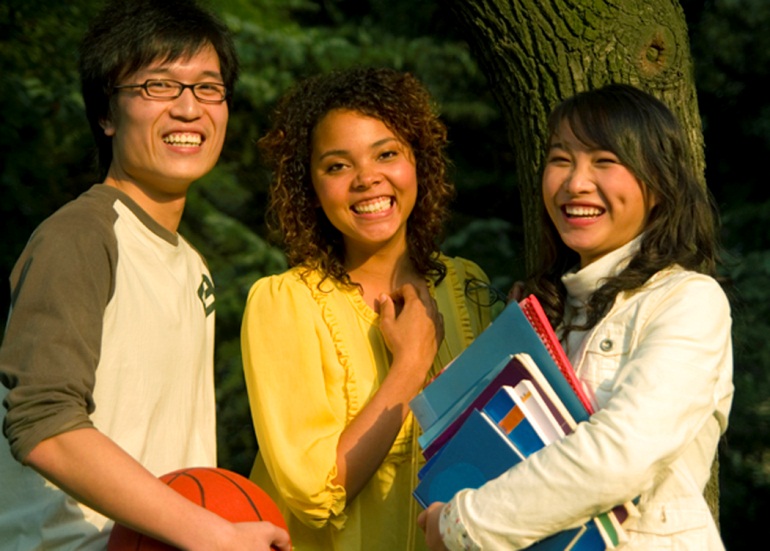 What’s considered a disability?
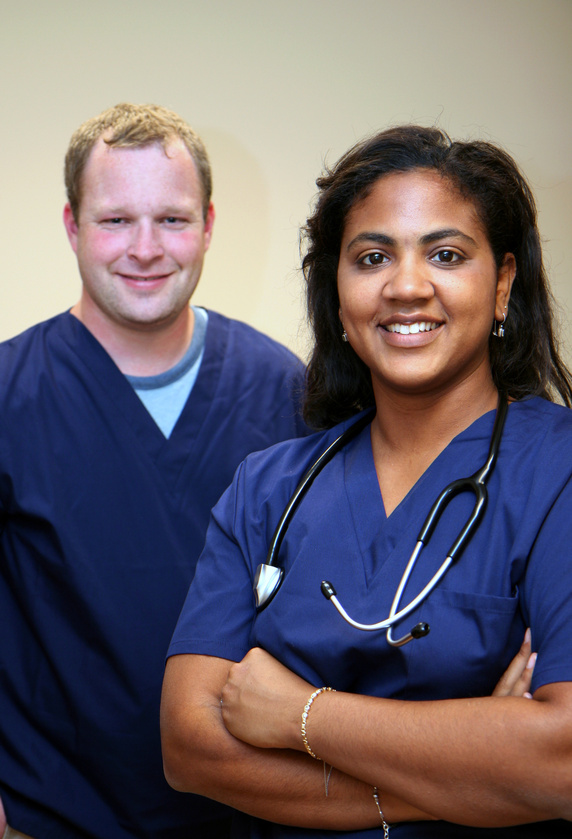 Acquired brain injury
Autism spectrum disorder
Attention deficit disorder
Chronic illness, medical
Deaf, deafened, hard of hearing
Learning disability
Low vision, blind
Mental health (anxiety, depression, 
	bi-polar disorder, schizophrenia, etc.)
Mobility, functional
Other (communication, intellectual disability)
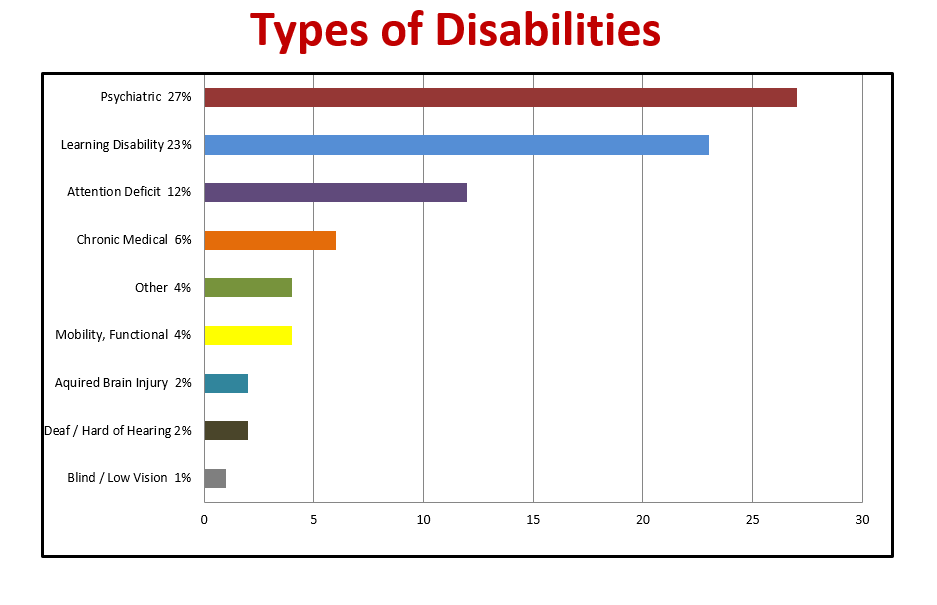 Documentation – the crucial piece
We accept: 
For a physical, medical or 
   mental health condition (including ADHD):
Medical form (available on our website) or letter from medical practitioner
For a learning disability or ADHD:
Psycho-educational assessment or recent      	   IPRC, IEP statement
Temporary and interim 
accommodations available
Possible Accommodations
Accommodations are based on documentation, individual needs and program requirements
Note taking assistance
Accommodations for tests and exams
Extra time, quiet space, computer, adaptive technology etc.
Peer tutoring – help with subject matter 
Peer assistance – help with tasks
Individual classroom accommodations
Preferential seating; late for class; food or drink; breaks; etc.
Possible Accommodations
Reduced course load in most programs and possible tuition cap
Books in alternate formats
 electronic formats, large print
Special furniture
Adjustable chairs or desks
Wellness room (at main campus)
Pain management, sensory issues
ASL interpreting
Specialized services for those who qualify
Additional Supports
Counselling
disability, self-advocacy, pre-admission, personal, academic and career
Psycho-educational assessments
in house, or referred to community providers
Individual or group learning strategies
Workshops  and support groups
New Wellness Centre
Accessibility Lab
Adaptive technology, workshops, 
      training
Personal Emergency Plan
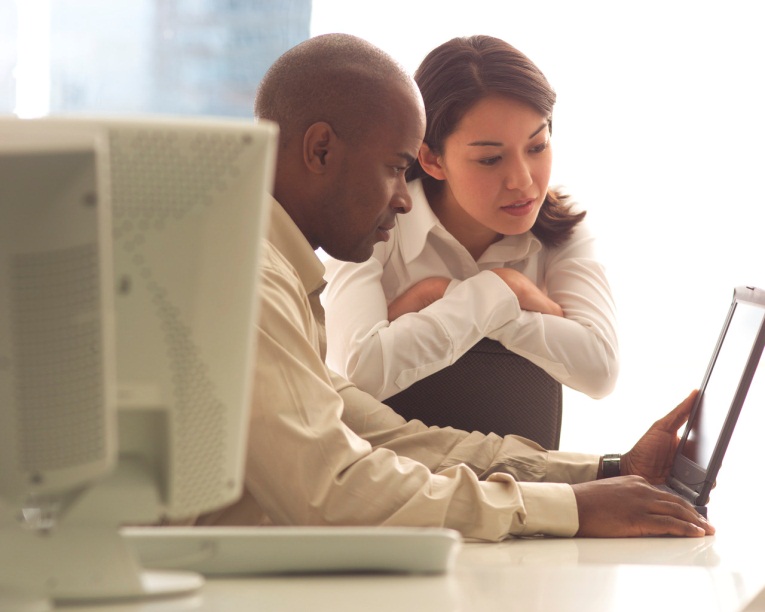 Sounds great, but…
How are these services covered?
Do I have to pay?
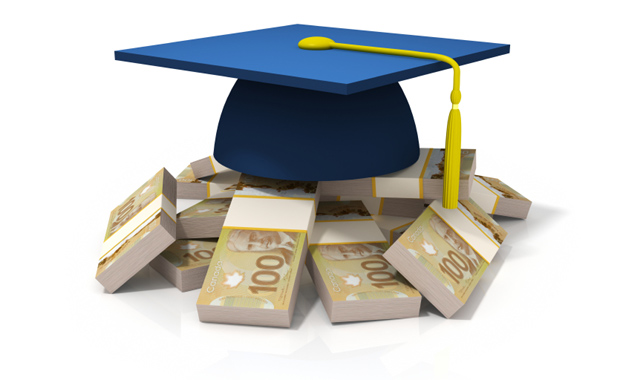 Funding Possibilities
Most services covered by government funding - no charge for accommodations  
Additional funding possibilities
Grant
Bursary for Students with Disabilities (BSWD)
Can use BSWD for equipment and some professional services
Equipment received through the BSWD belongs to the student

BUT - Must qualify for OSAP to be eligible
Must indicate a permanent disability on OSAP application
BSWD
BUT…
Documentation for BSWD is stricter than documentation for accommodations and other services
We work with students to obtain acceptable documentation
May require a re-assessment of learning disability
We can help arrange the re-assessment
Other Routes to a Career
Apprenticeships:
Government program to support apprentices with disabilities
Specialized services 
Equipment loans
Learning coaches
CICE
Community Integration through Cooperative Education
For those requiring modifications
But what if I’m not sure what I want?
Fanshawe Website
www.fanshawec.ca 

Fanshawe Pathfinder
www.fanshawepathfinder.ca

Fanshawe Advising Centre
www.fanshawec.ca/advising
How do I start?
Start planning early – before you apply 
Ask our Advising Centre for program information
Contact the coordinator of the program for detailed information
Attend Open House
Pre-admission counselling through Accessibility Services if you need specific information related to your disability
Pulling it All Together…
Apply to college and accept offer of admission
Assemble and submit your documentation
Contact Accessibility Services at www.fanshawec.ca/earlyid starting in June (for Sept. starts) – don’t wait until the fall!
Attend an orientation session (main campus) 
Meet with your counsellor
Putting it All Together…
Review documentation and learning needs with counsellor
Accommodation form is created 
Counsellor provides professors with accommodation form
Stay connected! Counsellors and staff are here to help!
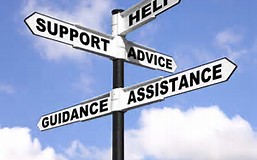 What Do Other Students Find Helpful?
Using a calendar or planner
Studying in a quiet and distraction-free location
Using earplugs for concentration
Highlighting and underlining important text
Constantly reviewing the material
Sitting at the front of the class
Asking for help from classmates and friends
Studying using practice tests; setting a timer for studying
Setting short- and long-term goals
Creating daily routines and organizing their time
Using technology such as e-books and adaptive software

From: 
Perspectives of North American Postsecondary Students with Learning Disabilities: A Scoping Review (Lightfoot et al, 2018)
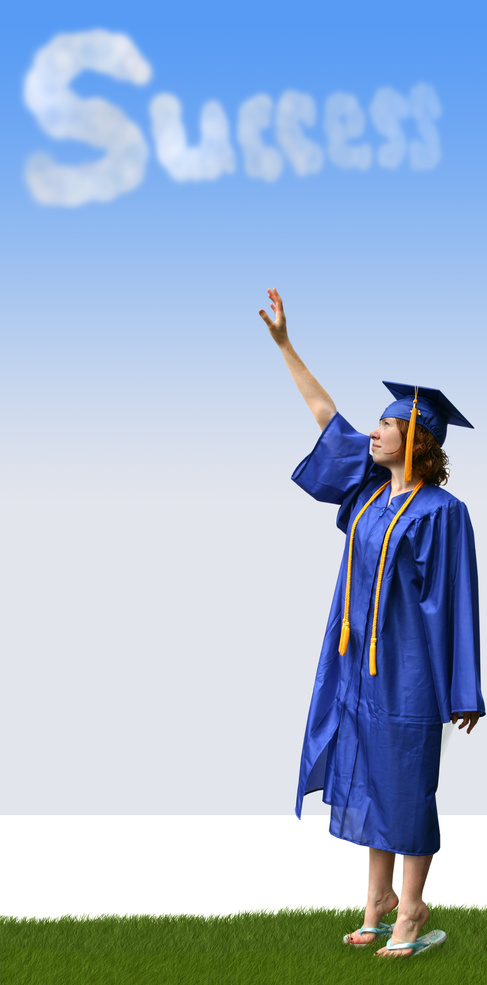 Thanks!
Questions?  Comments?
Contact us – we want to help!

Fanshawe College 
Counselling and 
Accessibility Services
Room F2010
519-452-4282